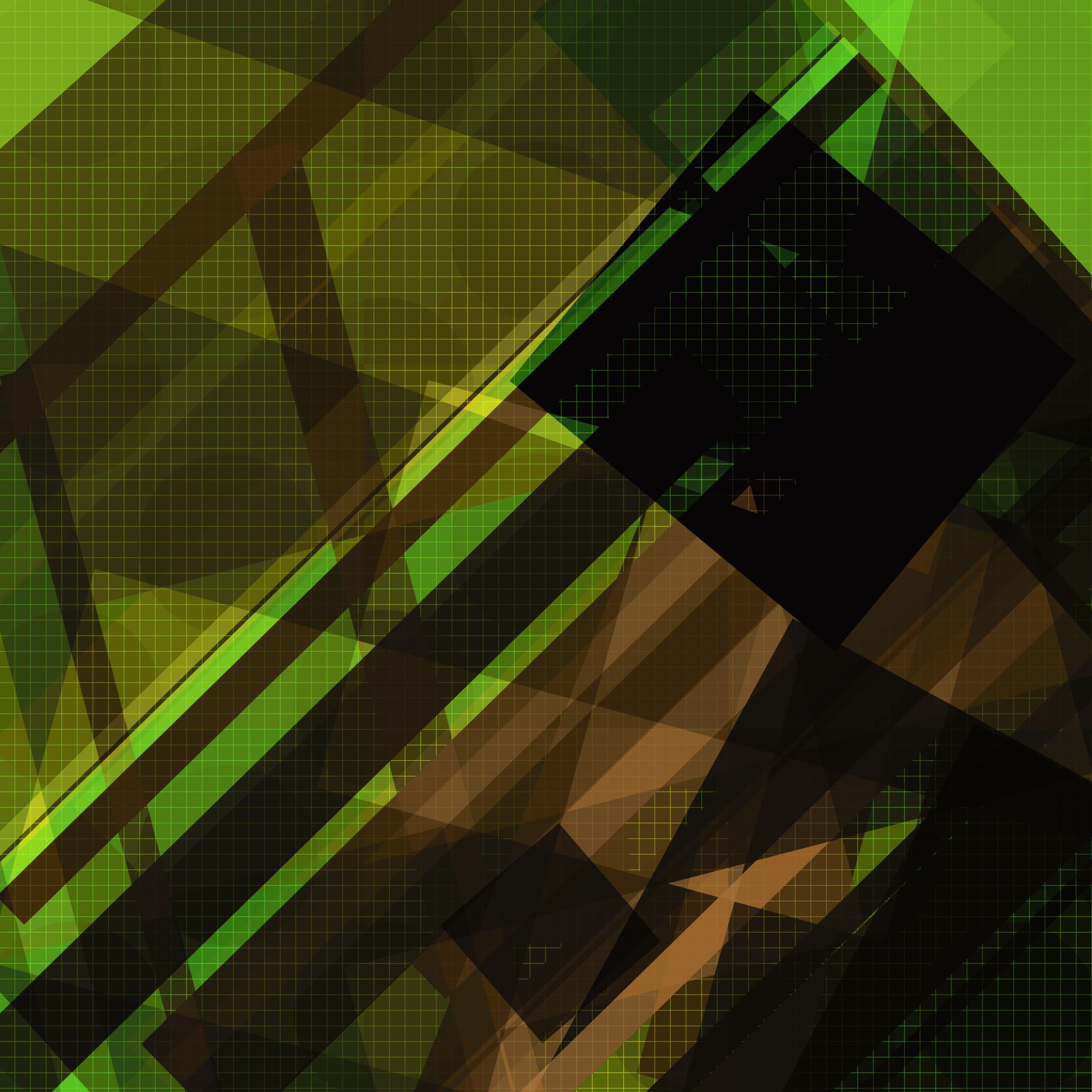 社區之美
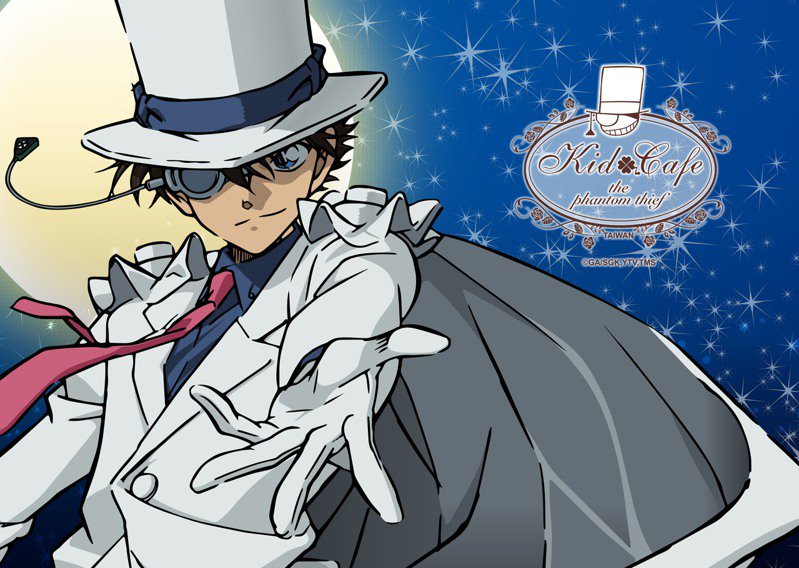 401-07丁彥睿
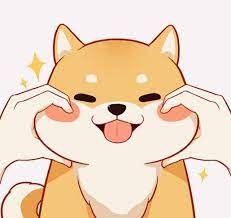 老闆的手：我家樓下有家店，叫『十元壽司』，每個壽司只要十元，而且老闆人很好，常常送我飲料，商品種類多得不勝枚舉!!我個人推薦【芒果壽司】，聽起來很噁心，但實際上吃起來非常好吃，它是用芒果果醬加QQ做成的!!!
老闆的手藝
美麗夜景1
夜景一：夜景一是我們家頂樓拍的，景色怡人，由上往下看一覽無疑，美不勝收。圖片裡的建築物是名叫韋瓦第的住宅，上面的圓環照亮了天空。
美麗夜景2
夜景二：夜景二是在我家頂樓朝學校方向拍得，地上的路燈像一閃一閃的星星，旁邊的大都會KTV讓寧靜的夜晚變得熱鬧許多，雖然常常會有人打架鬧事，之後就會有「一ㄛˇ一ㄛˇ」的聲音
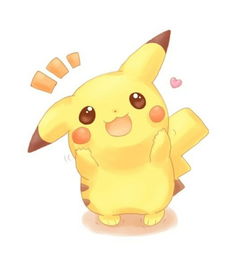